routers and garden cress
Ensai August 
Wellington High School, New Zealand
IYNT 2017
The Problem
In 2013, five young students claimed a sensational discovery that garden cress (Lepidium sativum) won't germinate when placed near two Wi-Fi routers. Reproduce their experiments under controlled conditions to support or dismiss their conclusions.
The “Phenomenon”
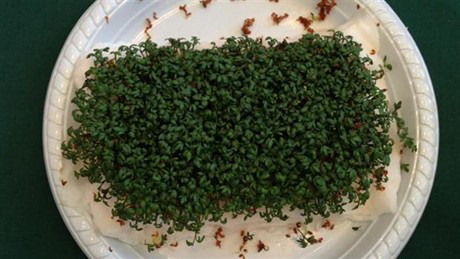 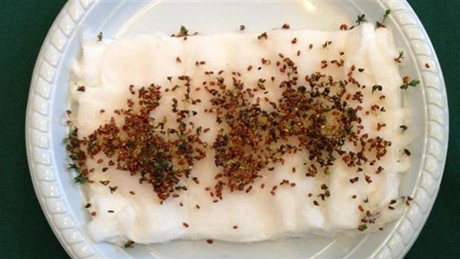 Not exposed to Wifi
Exposed to Wifi
[Speaker Notes: These are photos from the original experiment.]
What is Wifi?
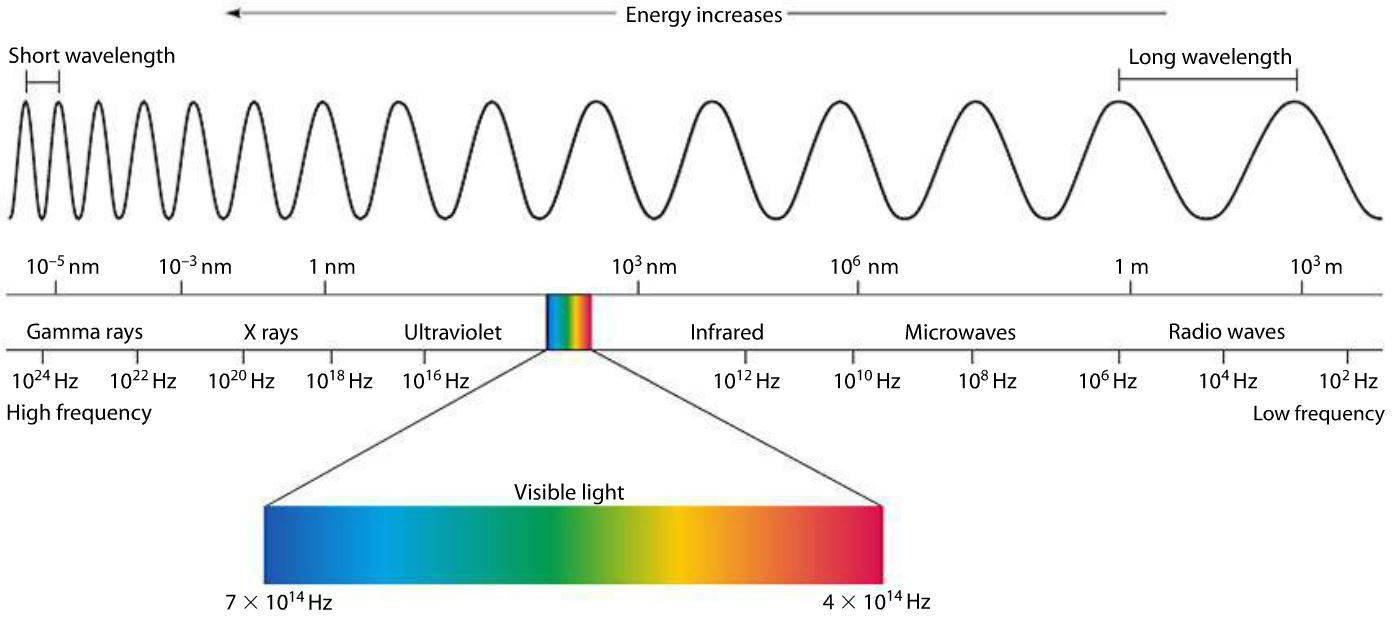 [Speaker Notes: Wifi is a kind of wireless signal, and wireless signals are just electromagnetic waves. All electromagnetic waves occupy a spectrum of frequencies which are shown on the electromagnetic spectrum. Wifi can be said to be kind of microwave, which are the waves that occupy the 0.3 GHz-300 GHz frequency band on the spectrum. Wifi routers broadcast most commonly on the 2.4 GHz band, while some broadcast at a frequency band of 5 GHz.]
What is germination?
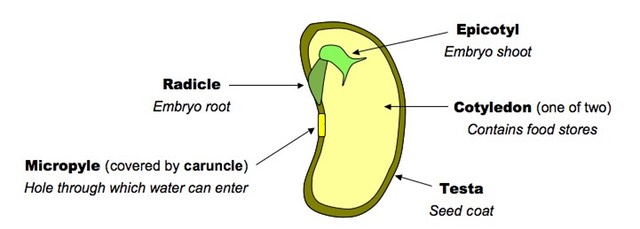 [Speaker Notes: For my experiments, I defined germination as the observable emergence of the radicle from the testa.]
My Setup
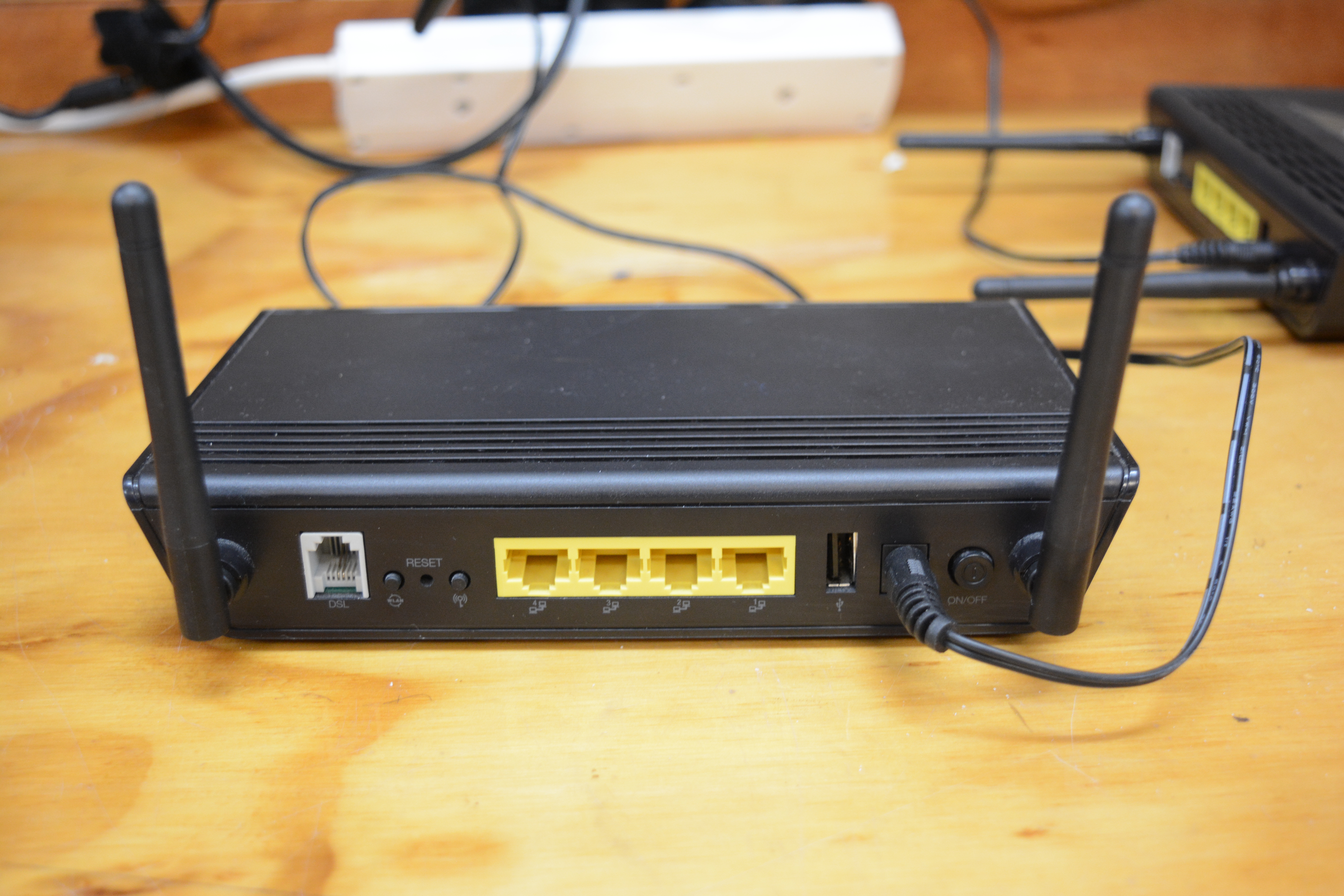 [Speaker Notes: Two identical wireless routers]
My Setup
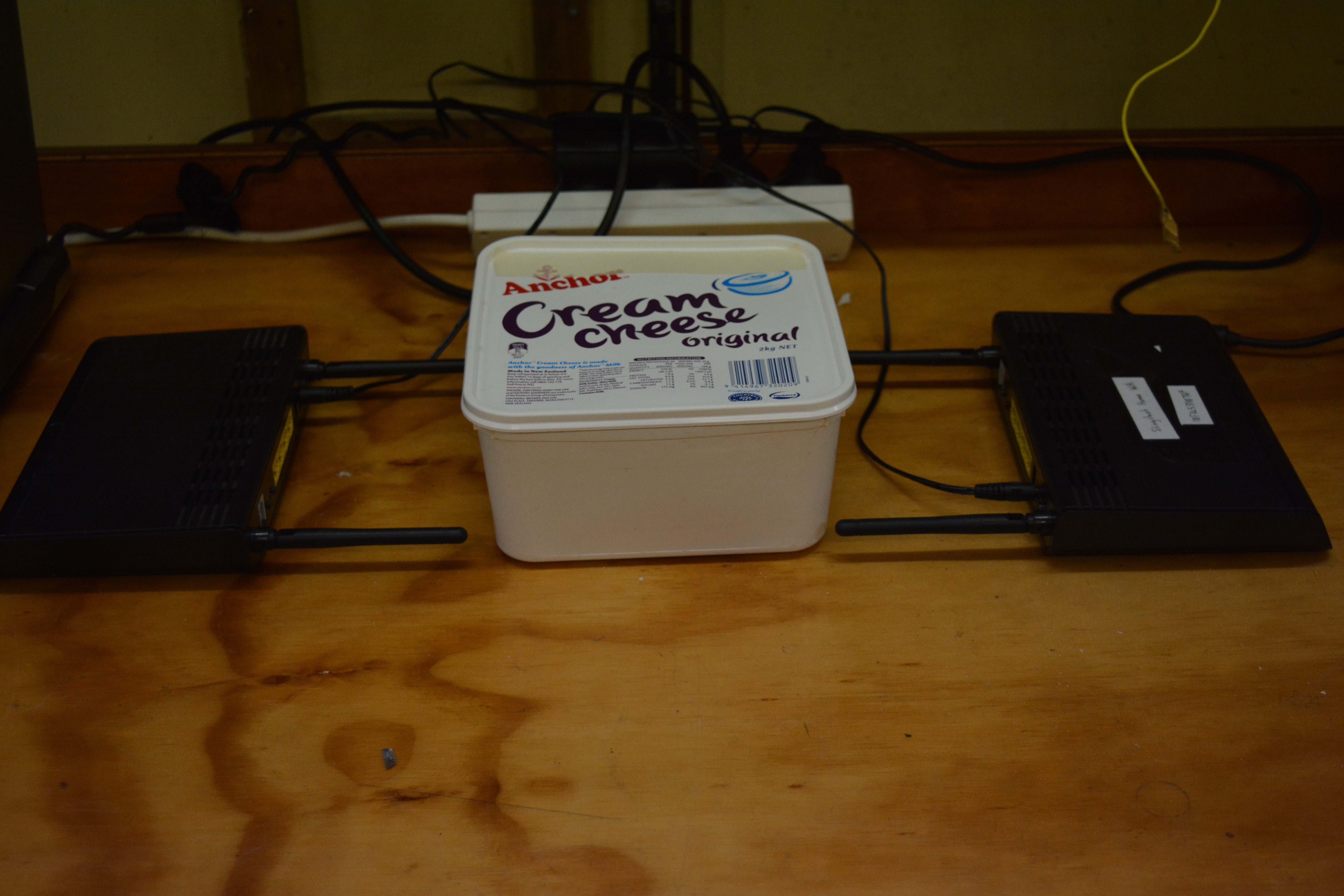 [Speaker Notes: Placed 100 cress seeds from the same packet in a petri dish lined with paper towel and 5ml of water. Put one petri dishes into an ice cream container and one into my “faraday” ice cream container for 24 hours]
My Setup
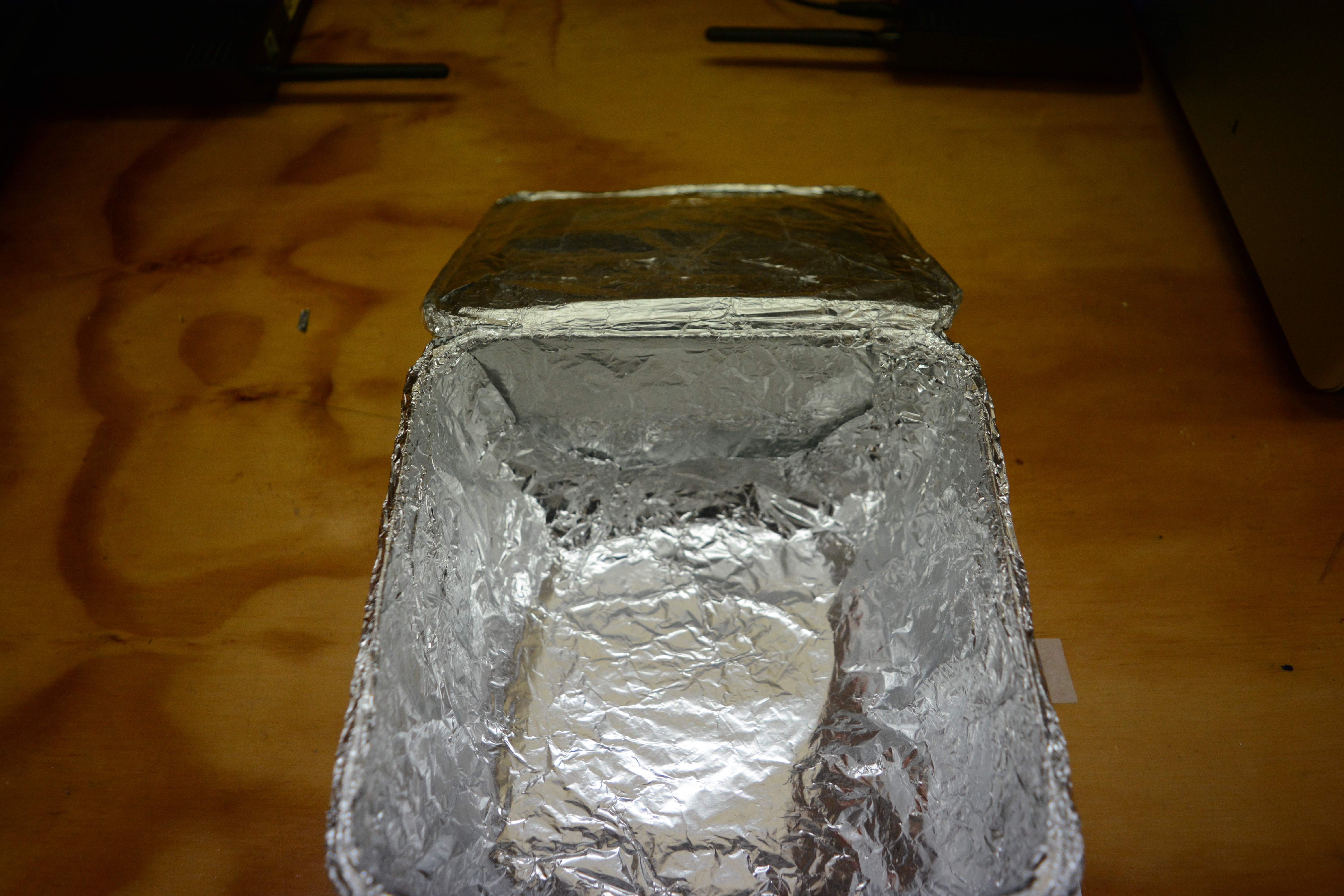 [Speaker Notes: Lined an ice cream container with aluminium foil, tested with a cellphone, microwave detector]
Germination after 24 Hours
Conclusion
An average of 97% of the cress seeds exposed to wifi germinated.
An average of 97% of the cress seeds shielded from wifi germinated.
Therefore wifi does not have any observable effect on the germination of cress seeds.
“Microwaving” Cress
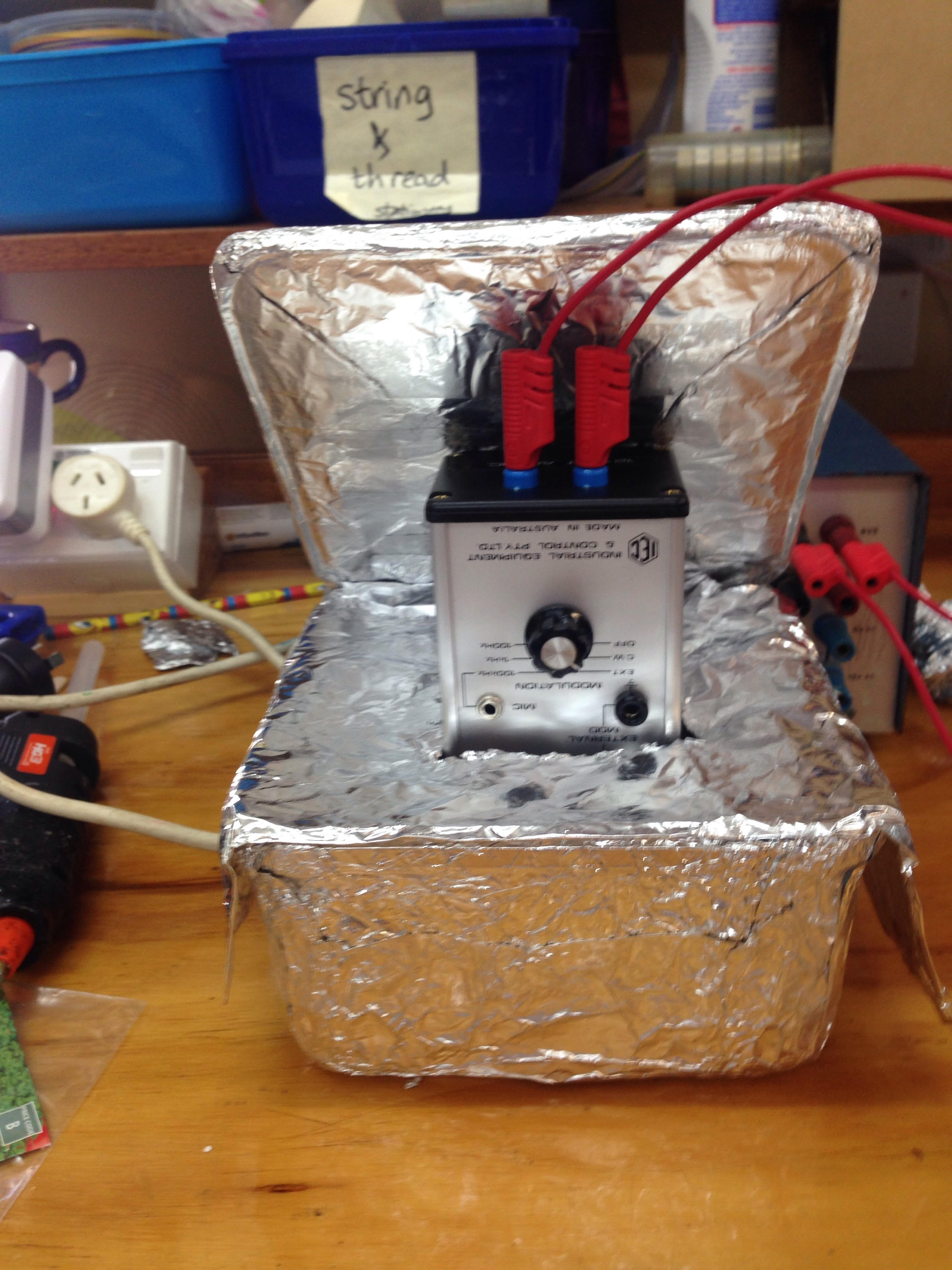